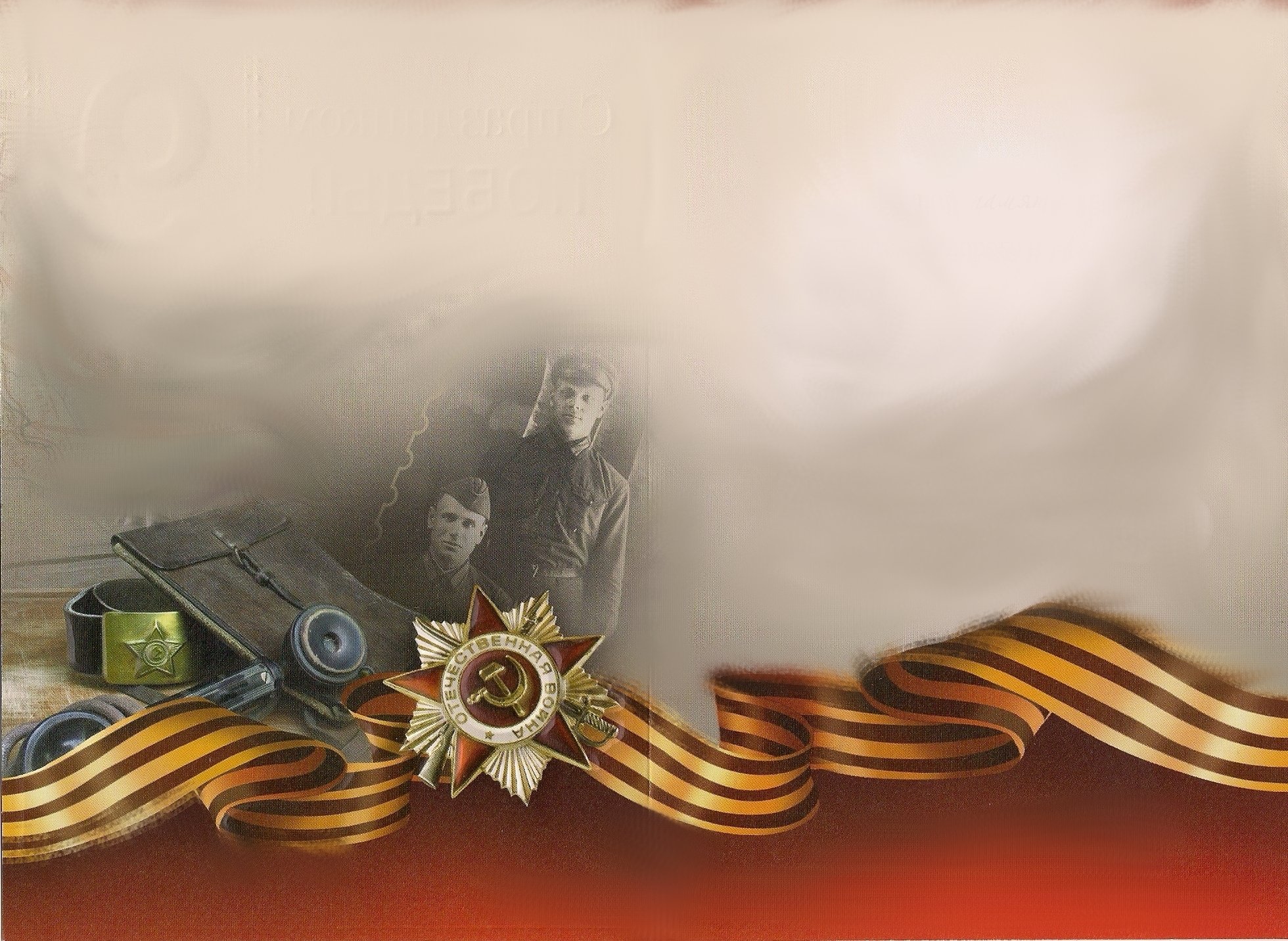 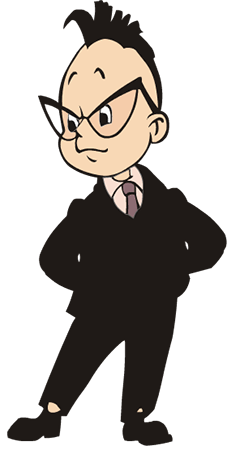 Интересные факты  о могиле Неизвестного солдата
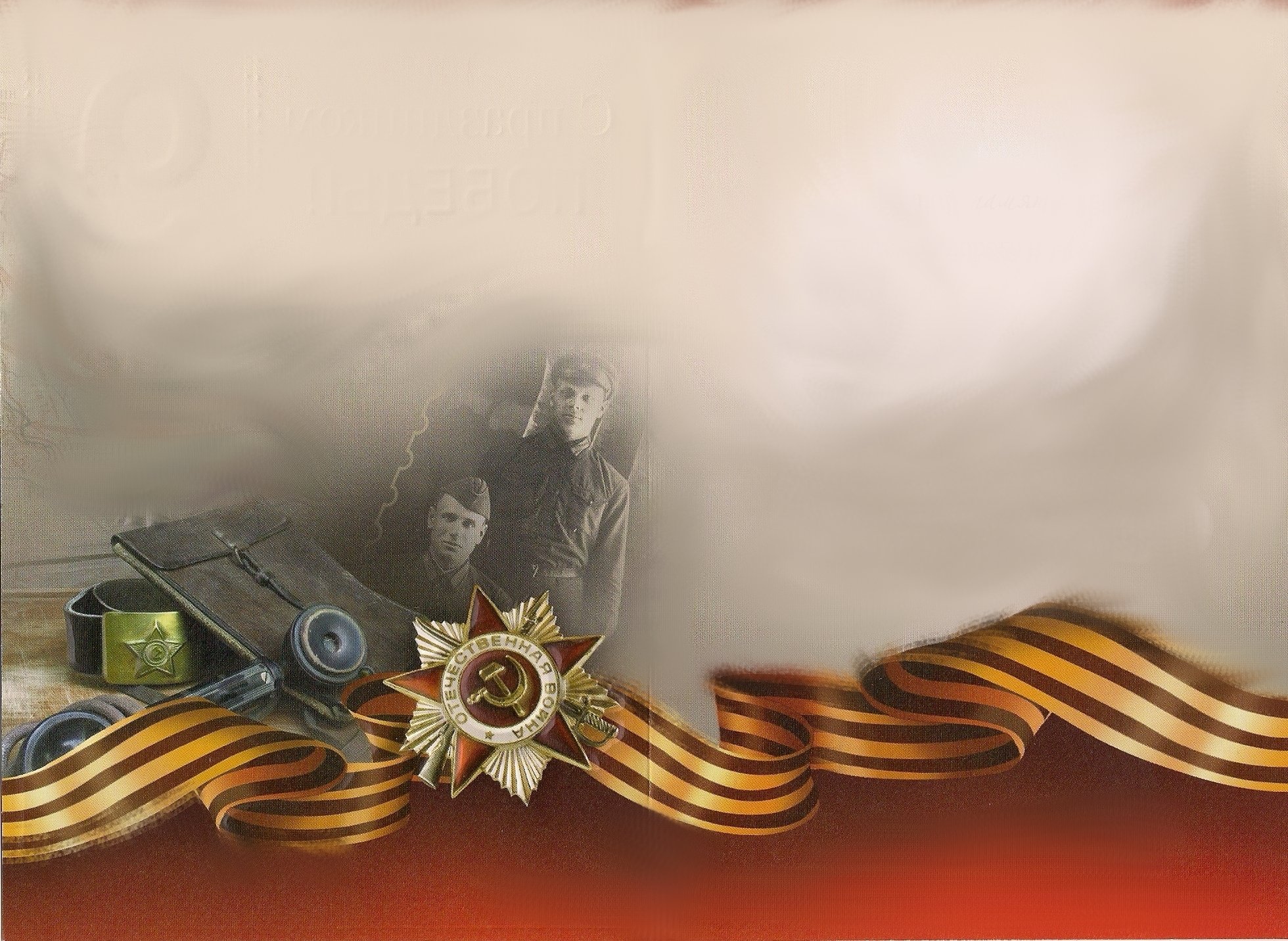 Привет ребята!
Меня зовут Знайка.
На кануне 9 мая, я решил почитать книги о ВОВ. И нашел там много новой и интересной информации для себя. 
Сегодня я решил поделиться с вами очень важной и интересной информацией о 
могиле Неизвестного солдата.
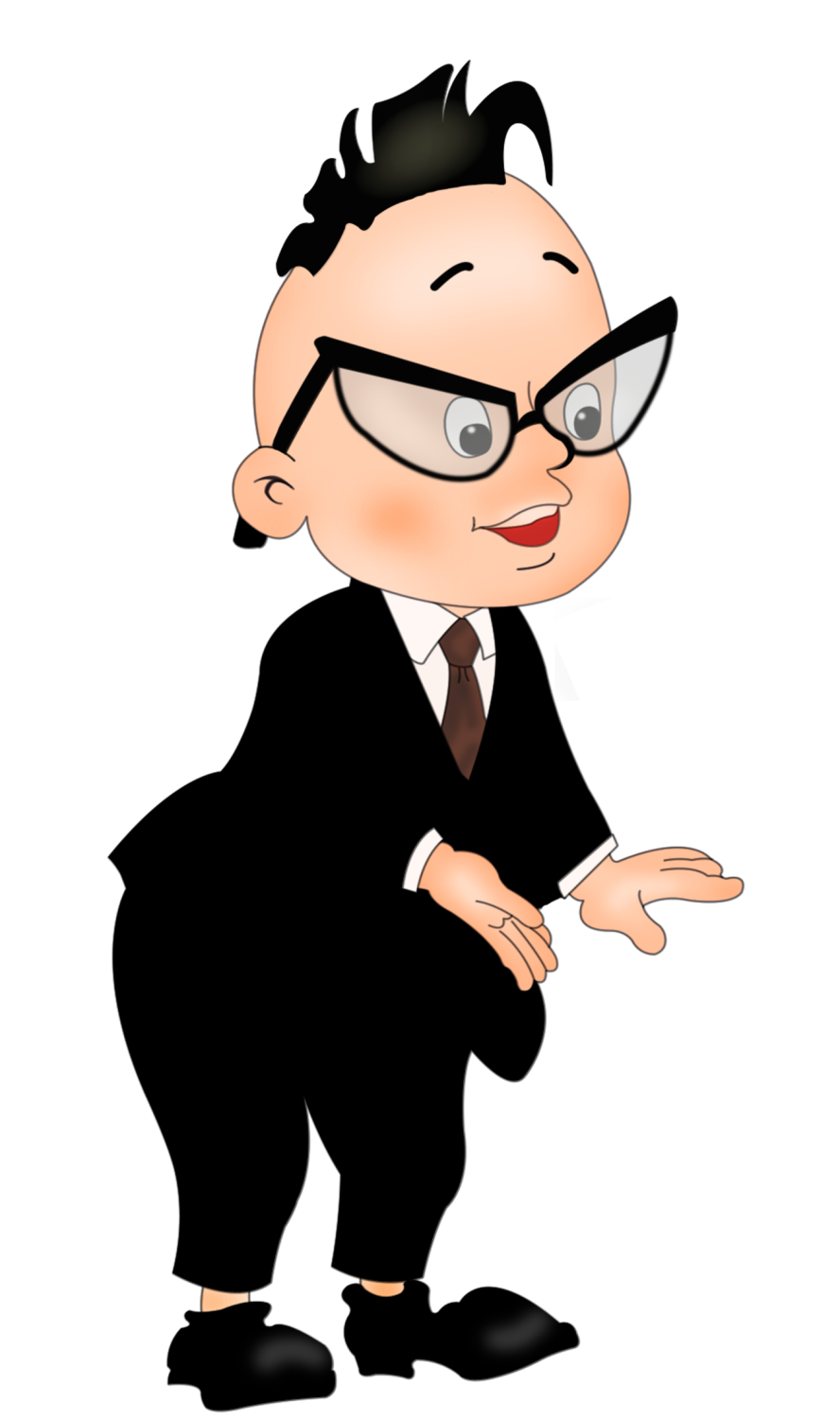 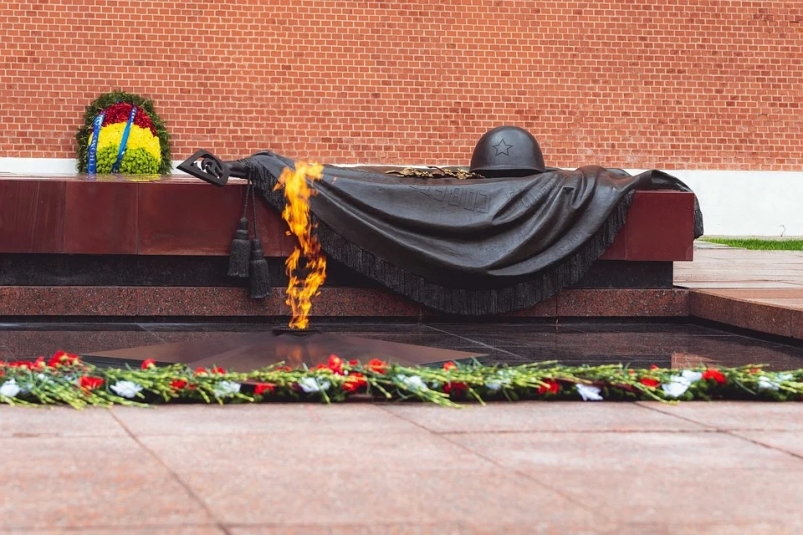 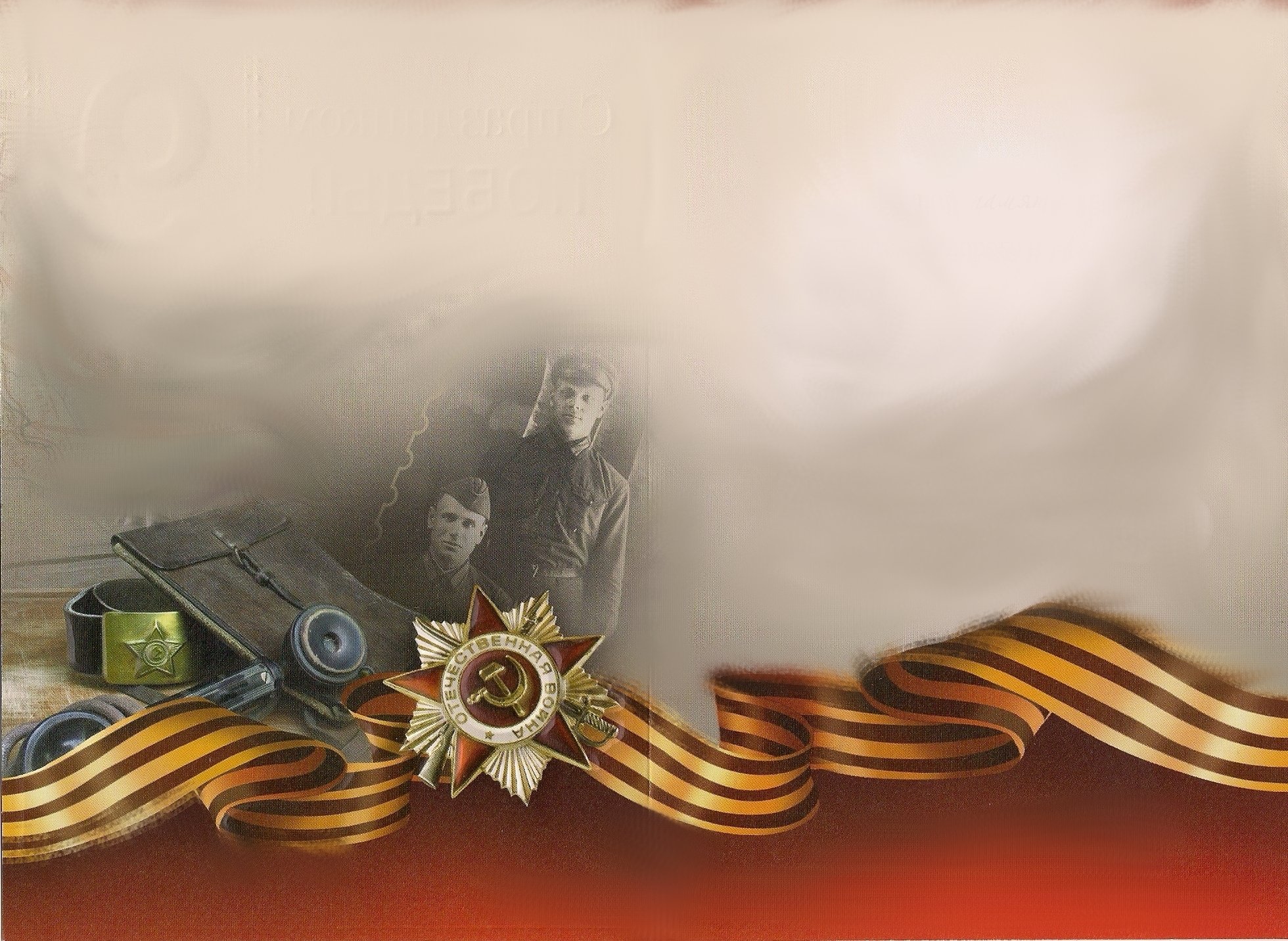 День неизвестного солдата – это сравнительно новая памятная дата в российской истории, отмечается ежегодно – 3 декабря. Это памятный день призван увековечить  память, воинскую доблесть и бессмертный подвиг советских и российских воинов, которые погибли в боевых действиях и чьи имена остались неизвестными.
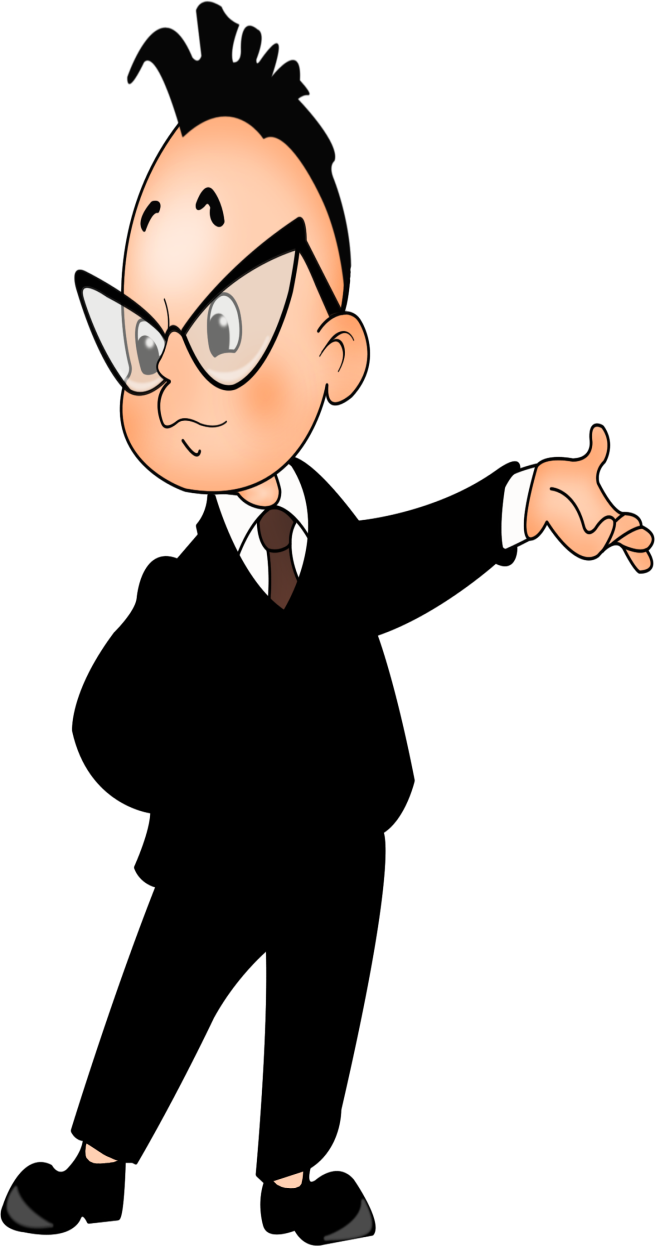 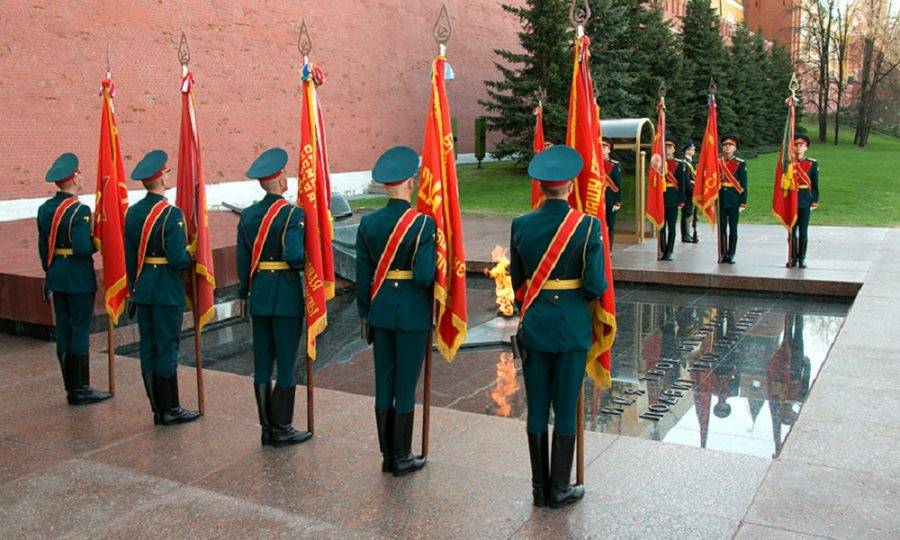 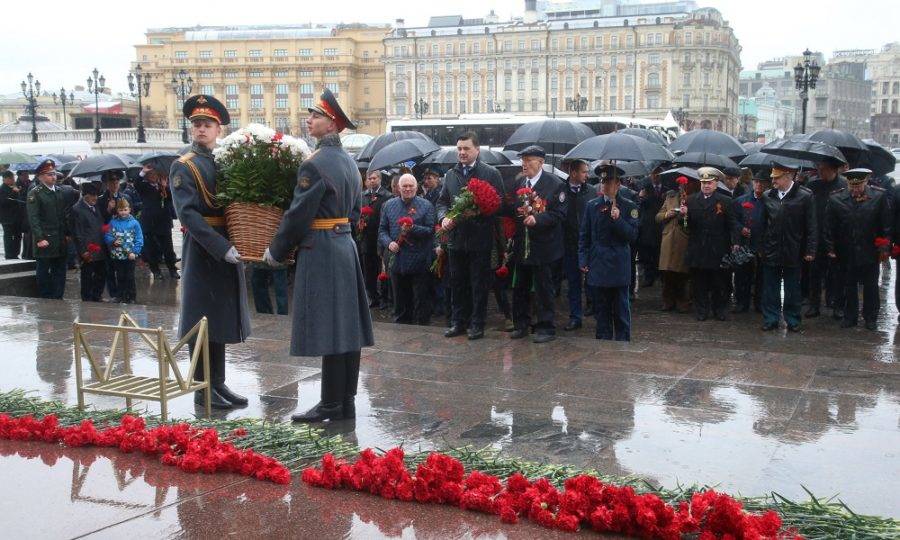 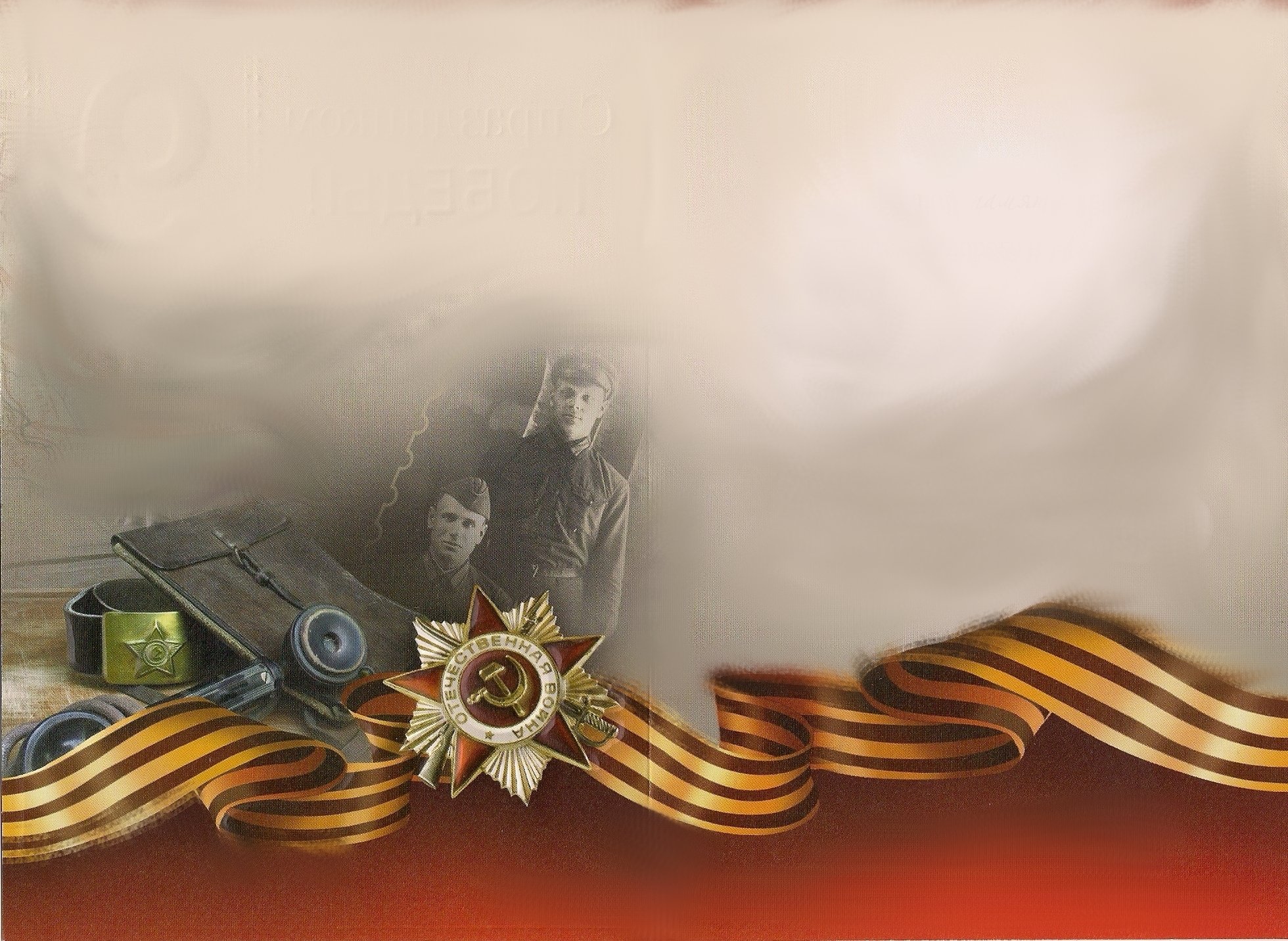 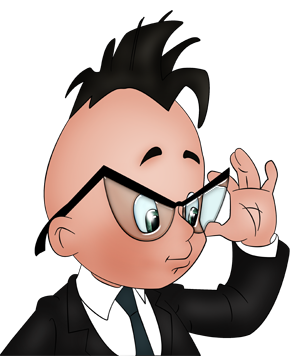 А вы знали, что мемориал «Могила Неизвестного Солдата», создан по проекту архитекторов Дмитрия Бурдина, Владимира Климова, Юрия Рабаева и скульптора Николая Томского, мемориал был открыт 8 мая 1967 году. В центре мемориала — ниша с надписью. Авторство знаменитой эпитафии «Имя твое неизвестно, подвиг твой бессмертен» приписывают нескольким поэтам: Сергею Наровчатову, Константину Симонову, Сергею Михалкову, Сергею Смирнову. Первоначально фраза была такой: «Имя его неизвестно, подвиг его бессмертен». Но именно более душевное, личное обращение принадлежит уже известному вам Николаю Егорычеву, который изменил всего пару слов.
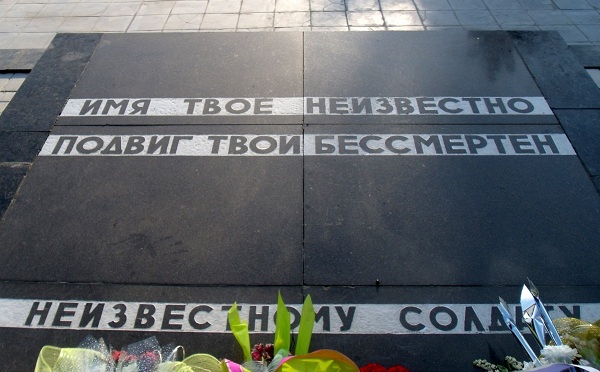 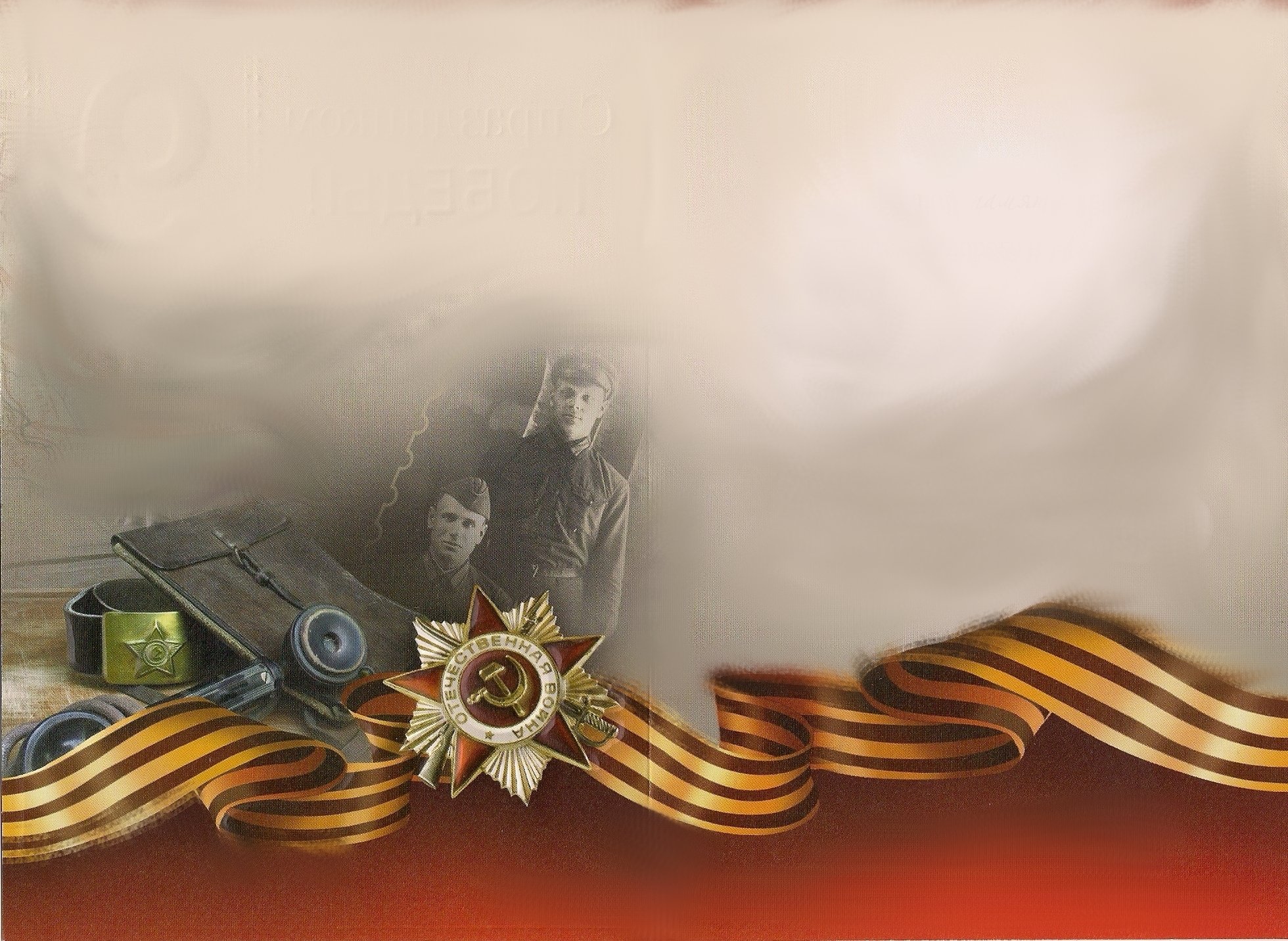 Мемориал мемориалом. Но кто же будет олицетворять это собирательное имя Неизвестный Солдат? Где искать останки бойца, которому уготовано лечь в новую могилу? Требования были жесткие, исключавшие всякую возможность случайности. Герой должен быть рядовым, на нем не должно висеть никаких военных преступлений, не погибшим в плену, и самое главное при нем не должно быть никаких документов, удостоверяющих личность. Но дело все-таки решил случай. В подмосковном Зеленограде активно шло строительство. Однажды рабочие наткнулись на братскую могилу солдат, погибших в боях под Москвой. Могила, выбранная для того, чтобы взять из нее прах, находилась в месте, куда немцы не дошли, значит, солдаты точно не погибли в плену. На одном из бойцов хорошо сохранилась форма со знаками различия рядового. На гимнастерке сохранился ремень (а с дезертиров и других военных преступников этот аксессуар снимали пред расстрелом). И у него не было никаких документов: он погиб как неизвестный герой.
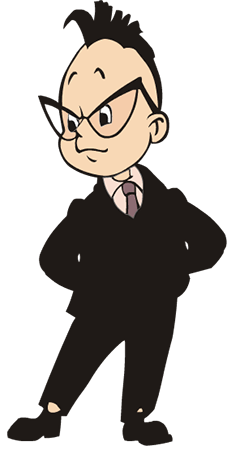 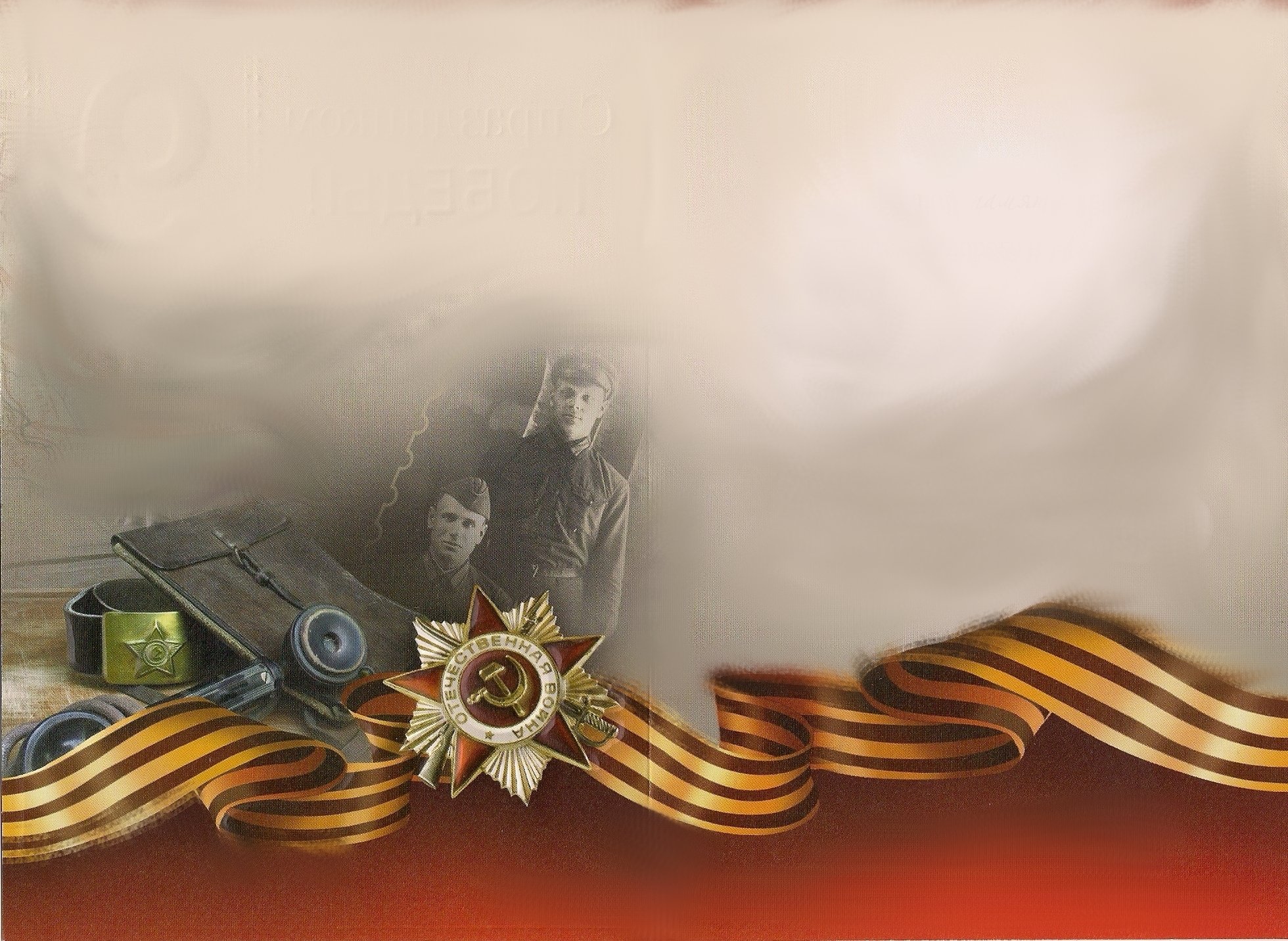 Могила Неизвестного солдата
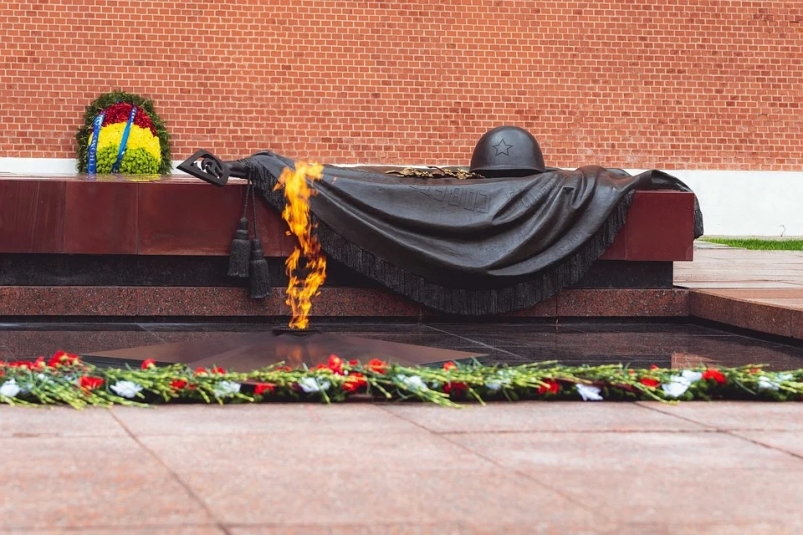 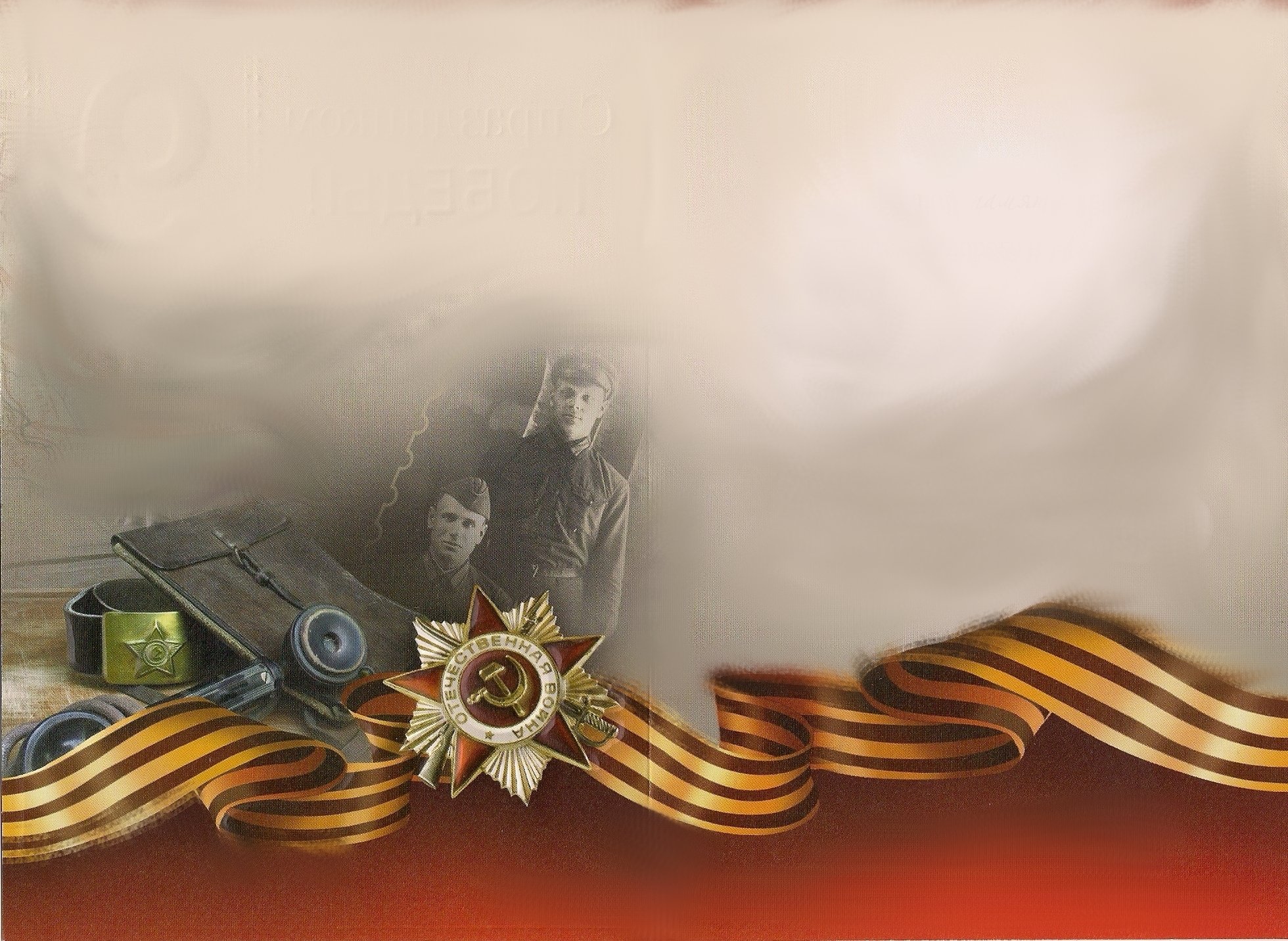 А вы знали? 
В день открытия памятника в Москву на бронетранспортере был доставлен огонь, зажженный в Ленинграде от мемориала на Марсовом поле. Торжественно-траурную эстафету факела принял Герой Советского Союза летчик Алексей Маресьев, передавший неугасаемое пламя главе СССР Леониду Брежневу. Советский генсек, сам ветеран Великой Отечественной, зажег Вечный огонь в бронзовой 5-конечной звезде на Могиле Неизвестного Солдата.
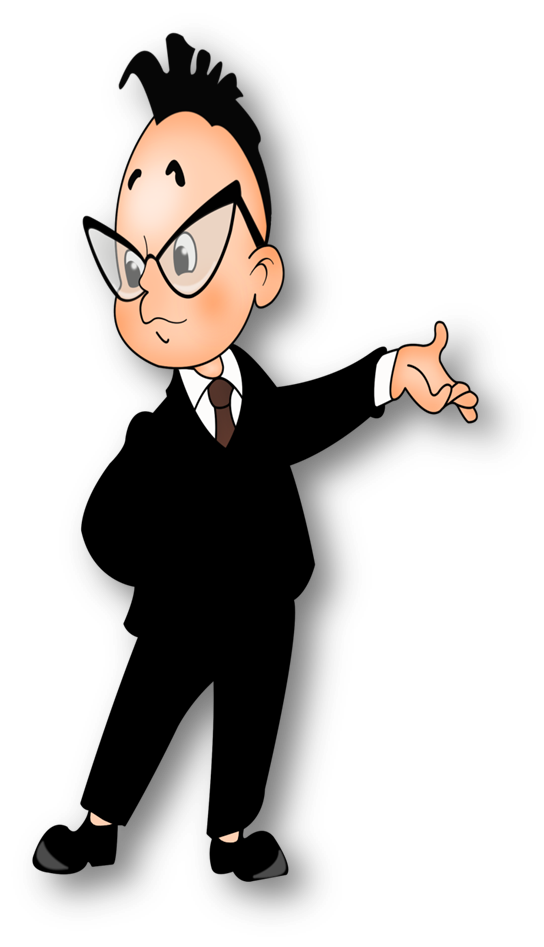 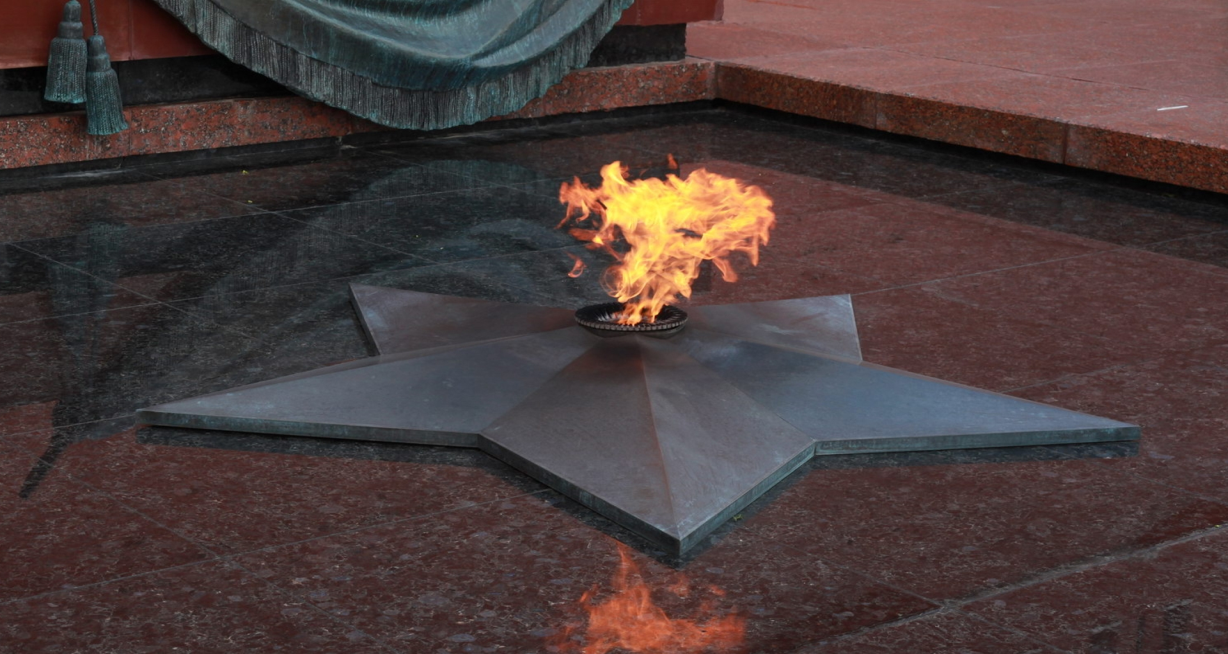 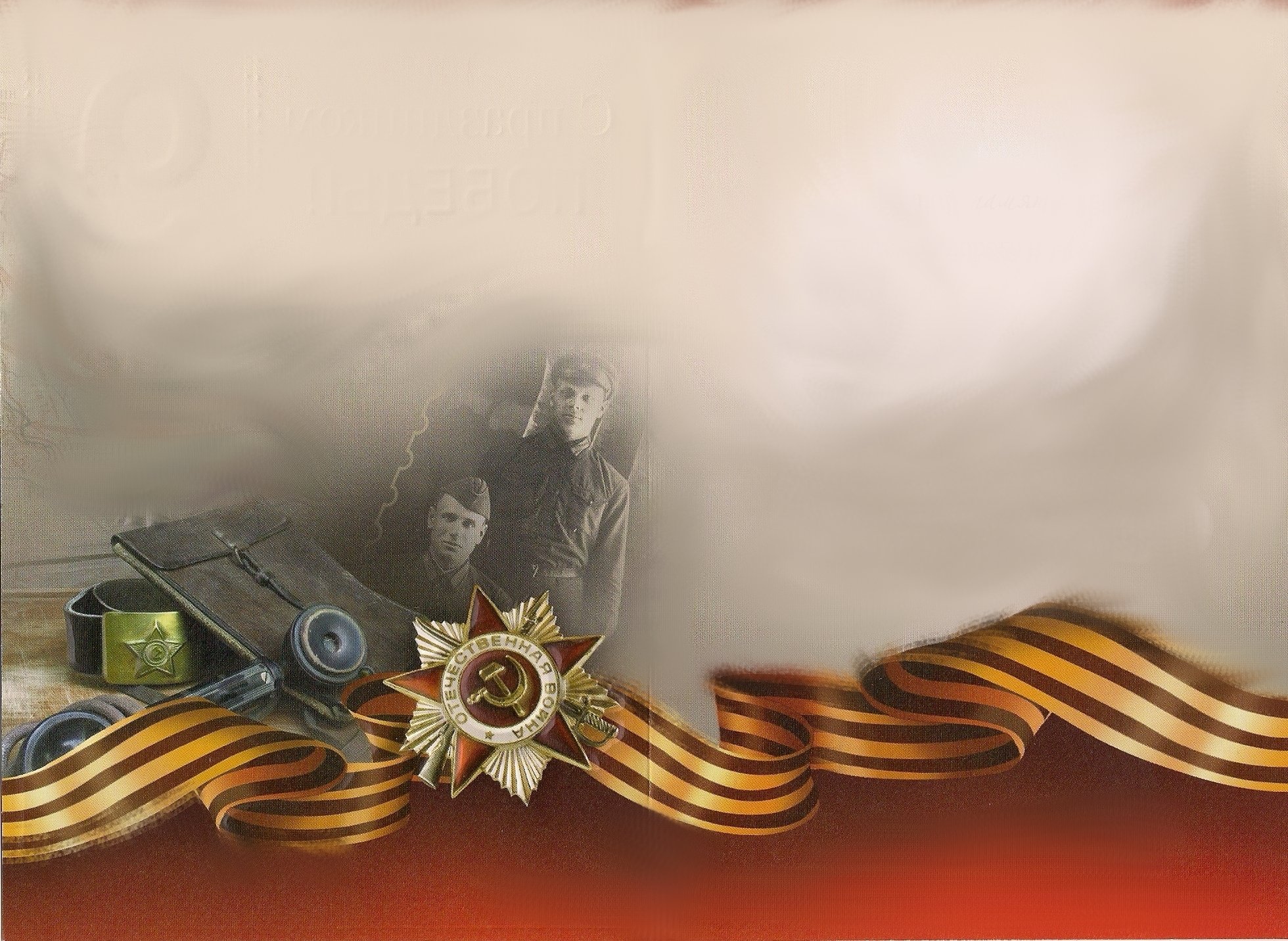 Пост Почётного караула у Вечного огня на Могиле Неизвестного Солдата у стен Московского Кремля (также известный как Пост № 1) — главный караульный пост в России. Был учреждён и установлен 12 декабря 1997 года. Могила Неизвестного Солдата сегодня – одни из символов истории России. Ежегодно в День Победы вся страна минутой молчания чтит память погибших, к Могиле Неизвестного солдата возлагают цветы.
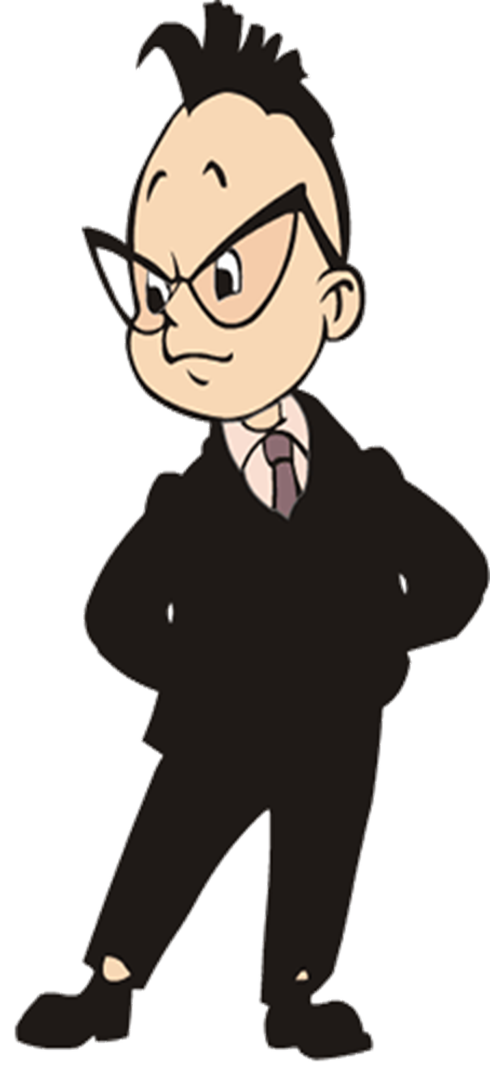 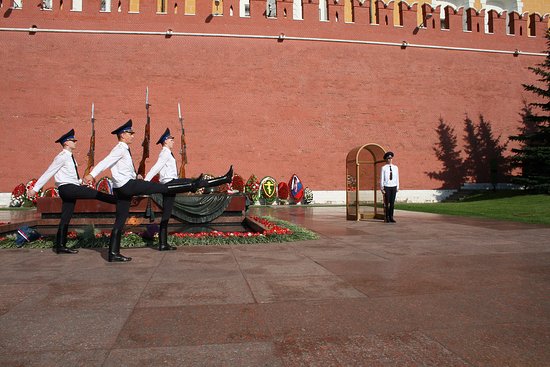 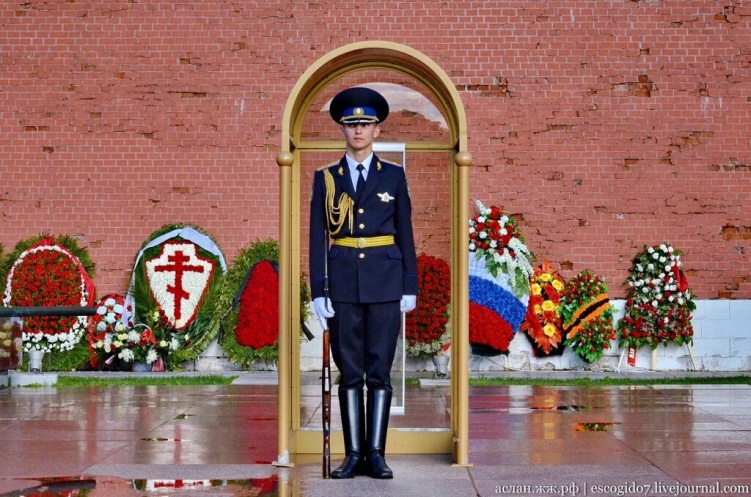 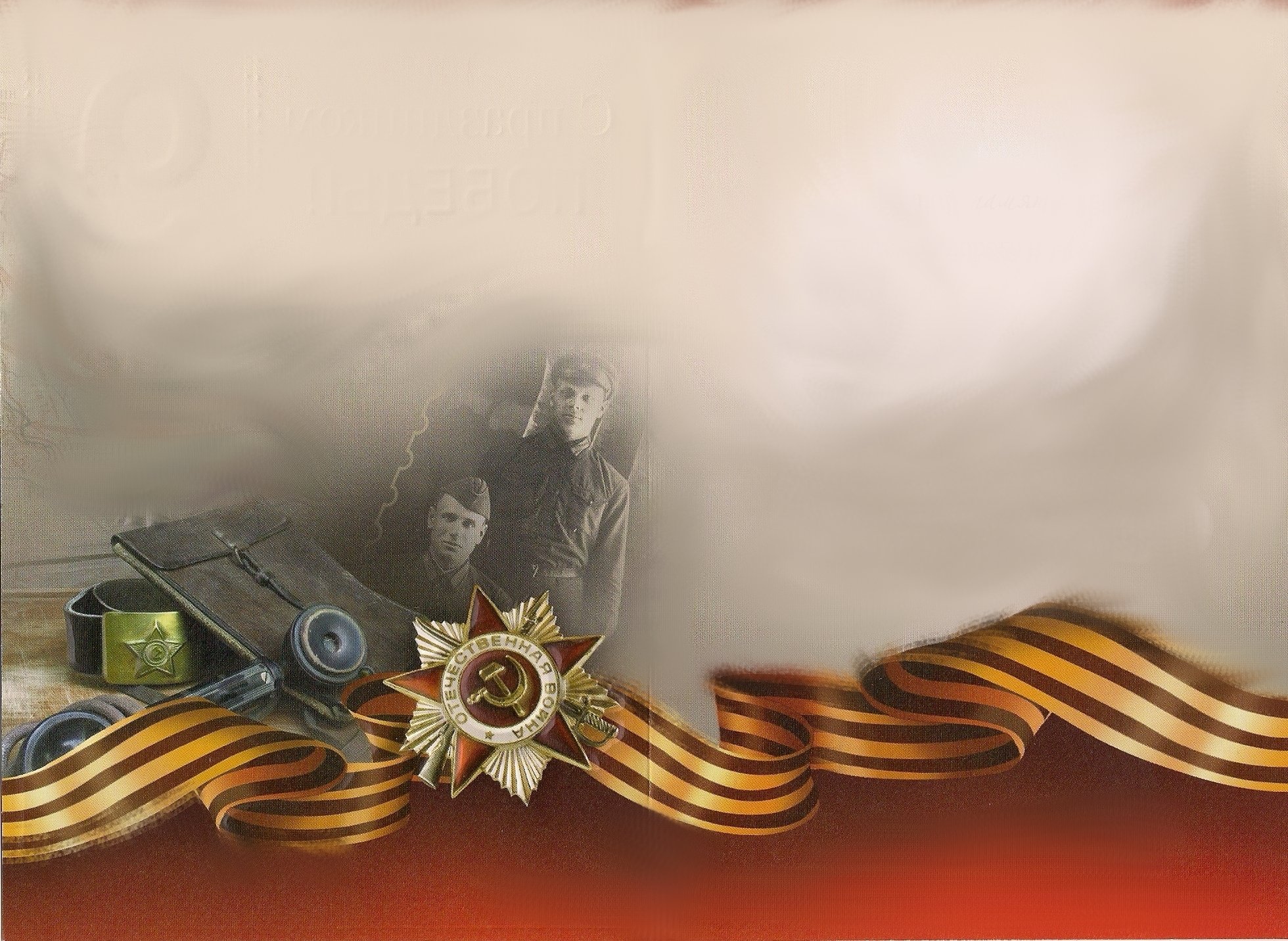 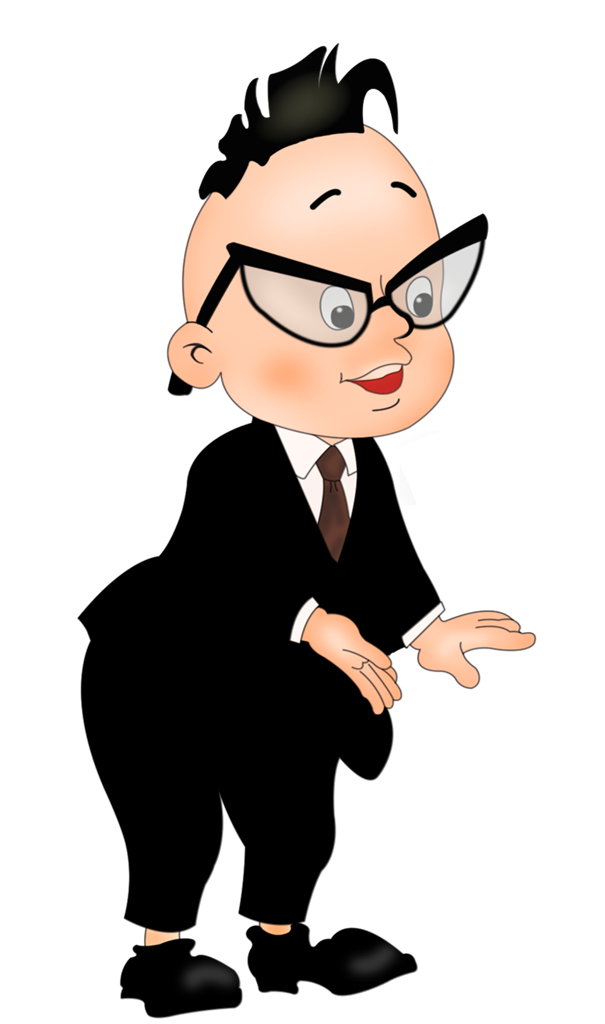 А сейчас я предлагаю вам немного подумать и вспомнить что нового и  интересного вы сегодня узнали ?
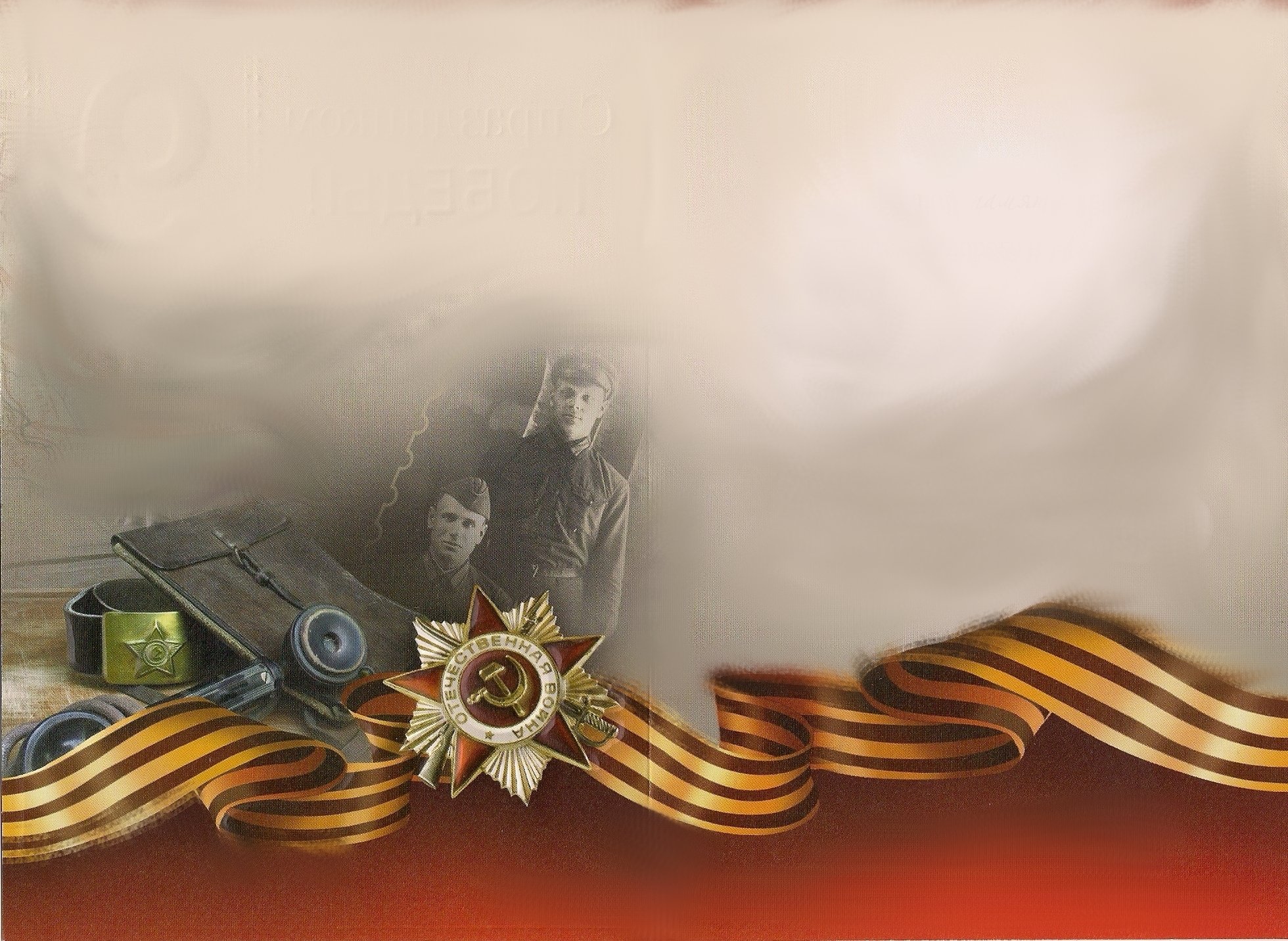 Когда в России отмечают  день Неизвестного солдата?
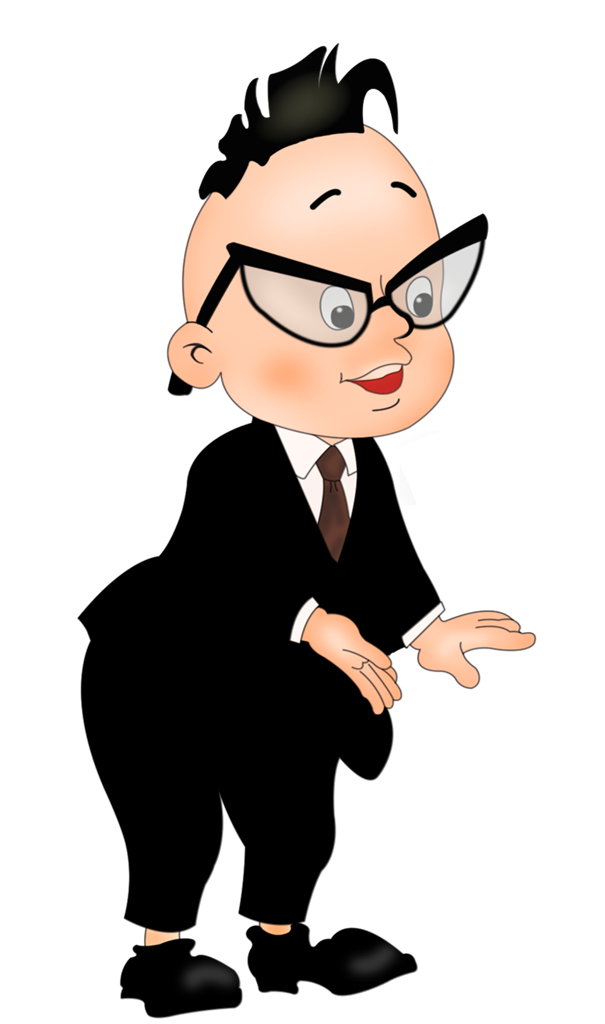 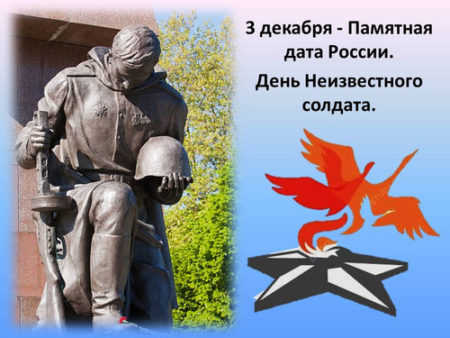 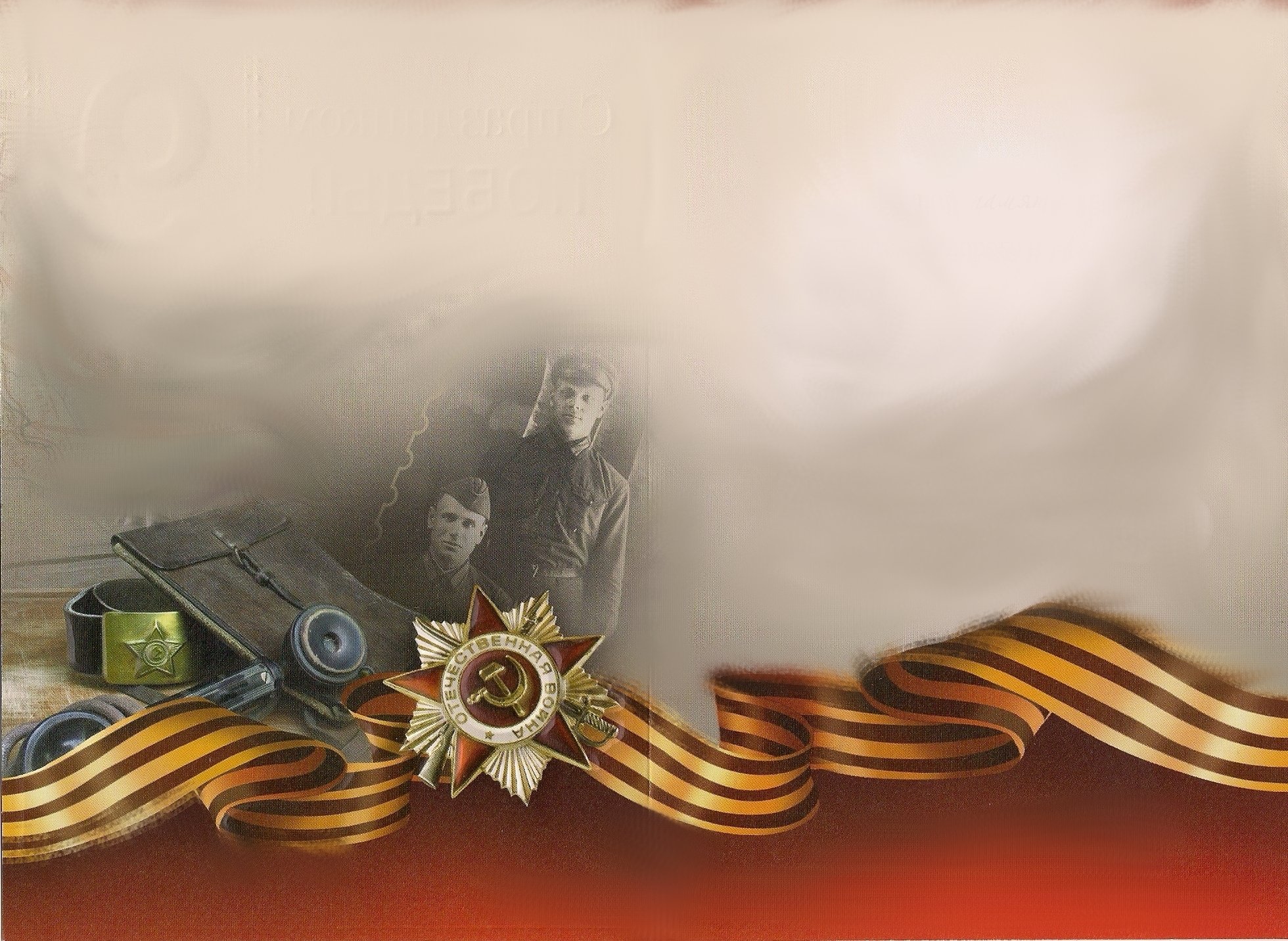 Какая надпись в нише мемориала, на могиле Неизвестного солдата в Москве, в Александровском саду?
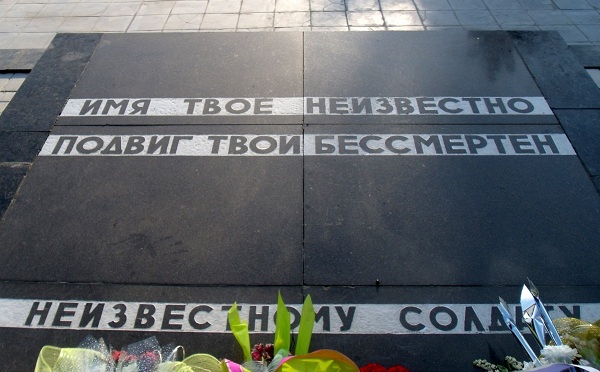 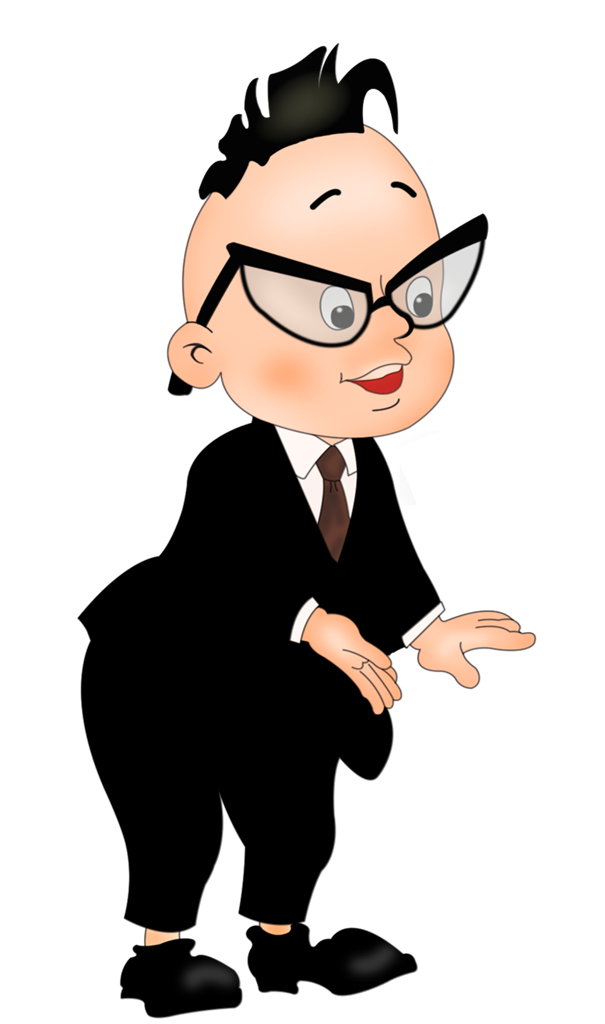 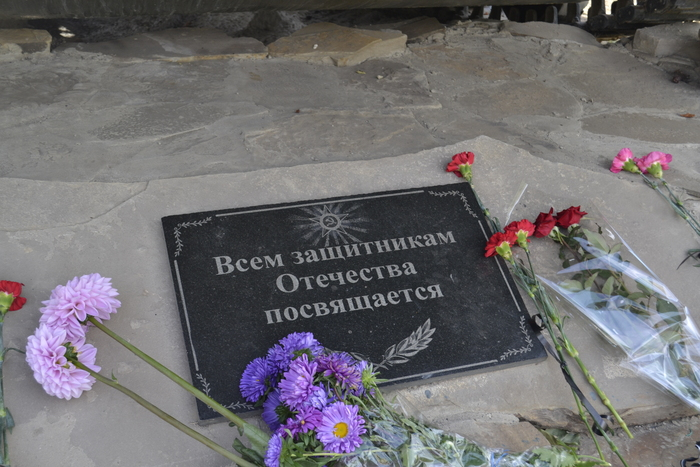 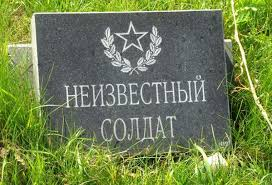 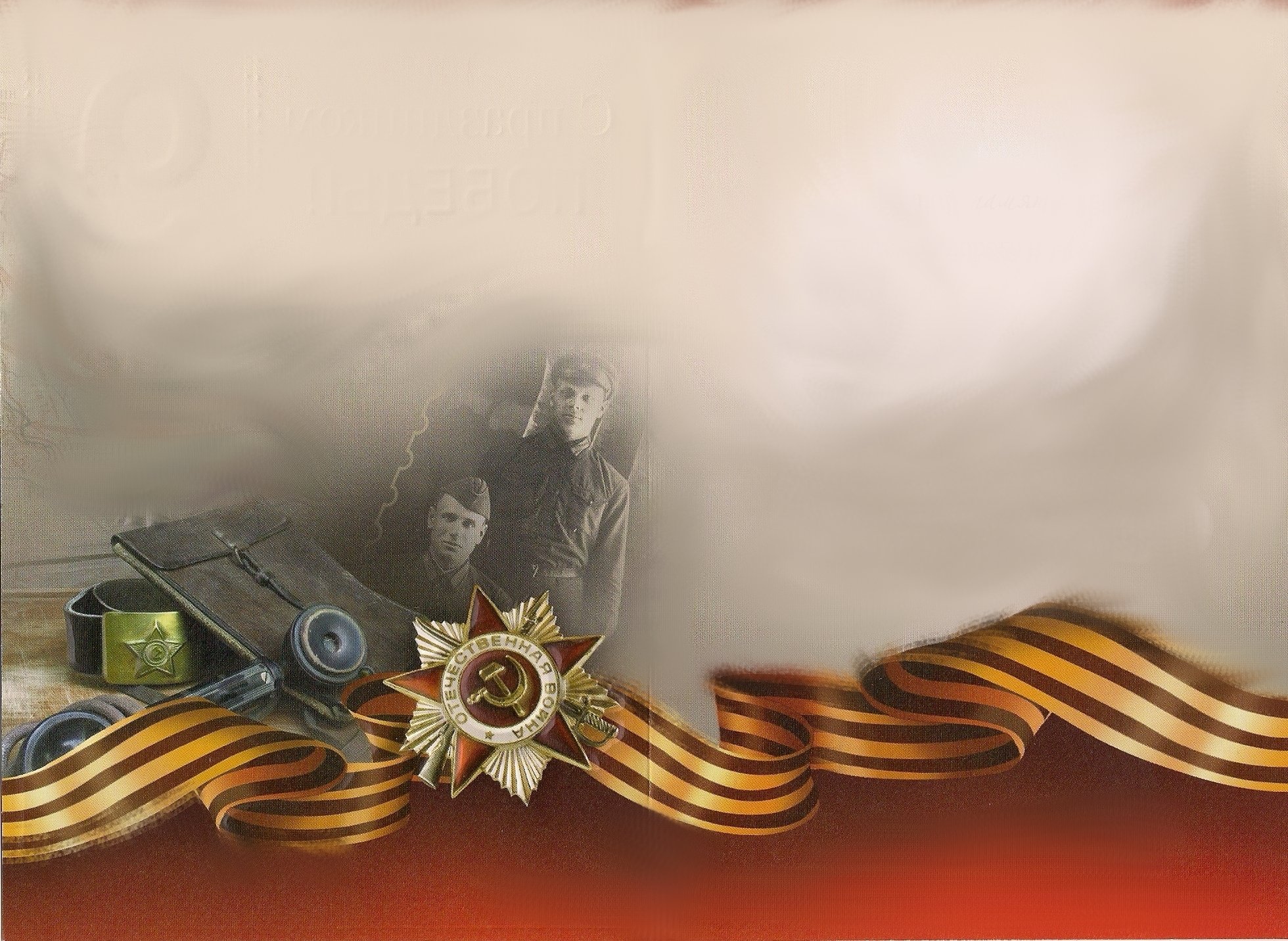 Какой солдат должен был олицетворить могилу Неизвестного солдата?
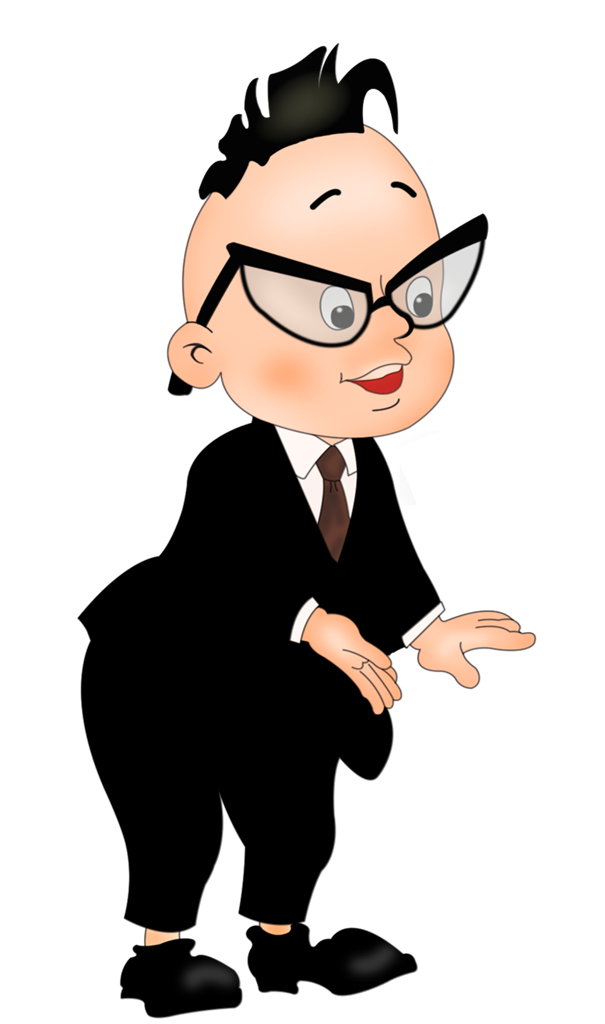 Герой должен быть рядовым, на нем не должно висеть никаких военных преступлений, не погибшим в плену, и самое главное при нем не должно быть никаких документов, удостоверяющих личность.
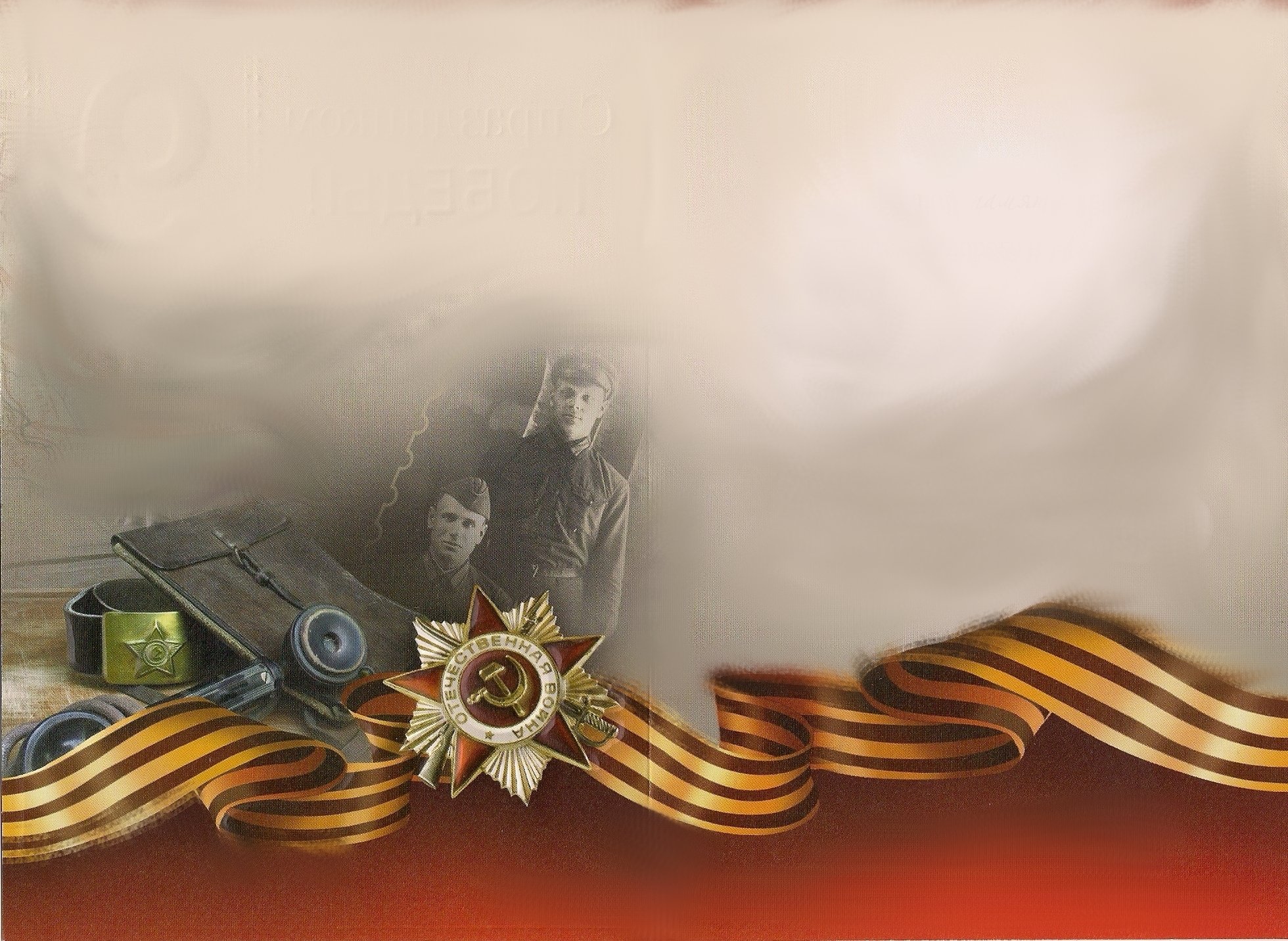 Откуда был доставлен огонь на могилу Неизвестного солдата?
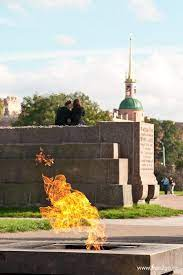 Вечный огонь - Марсовом поле
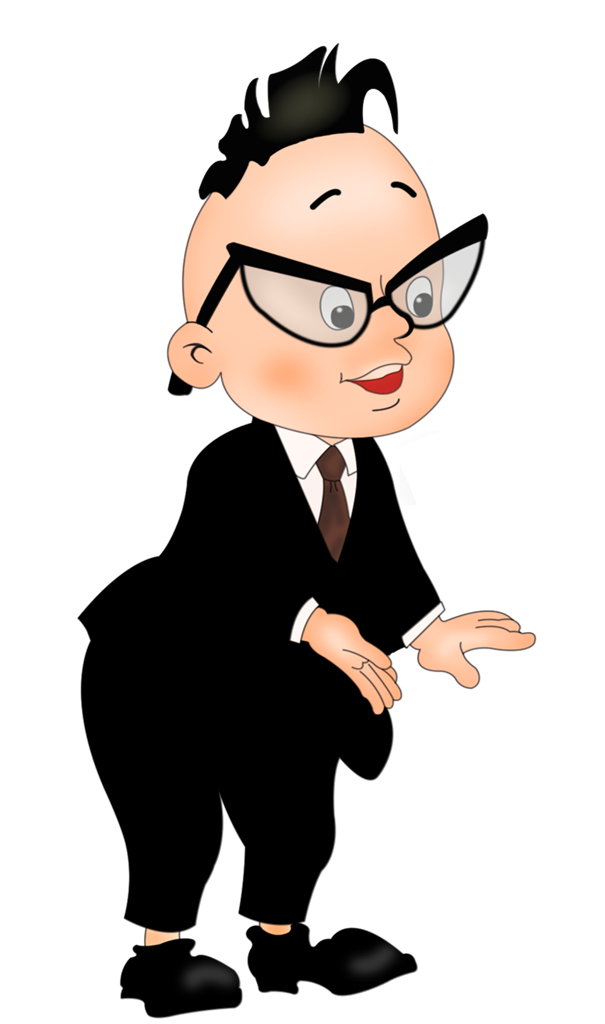 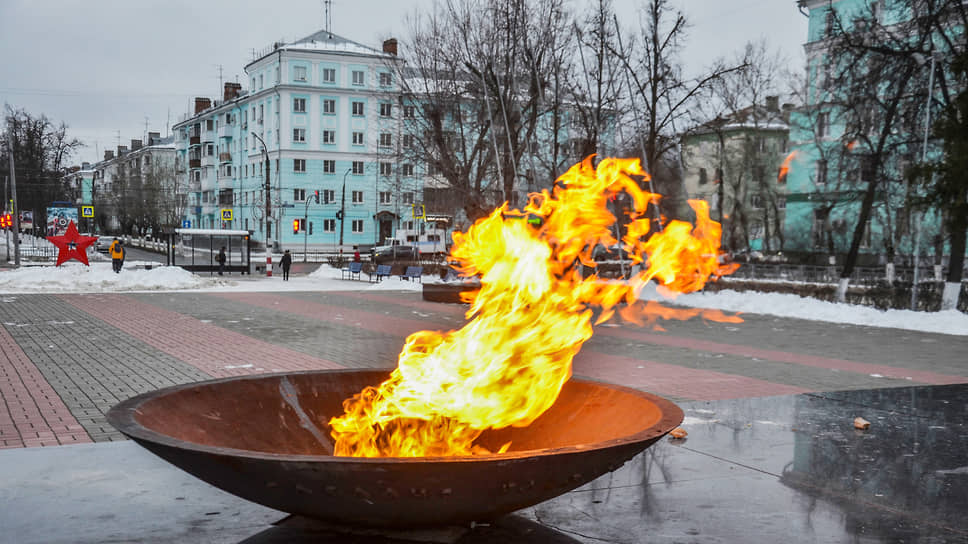 Вечный огонь –
Нижний Новгород
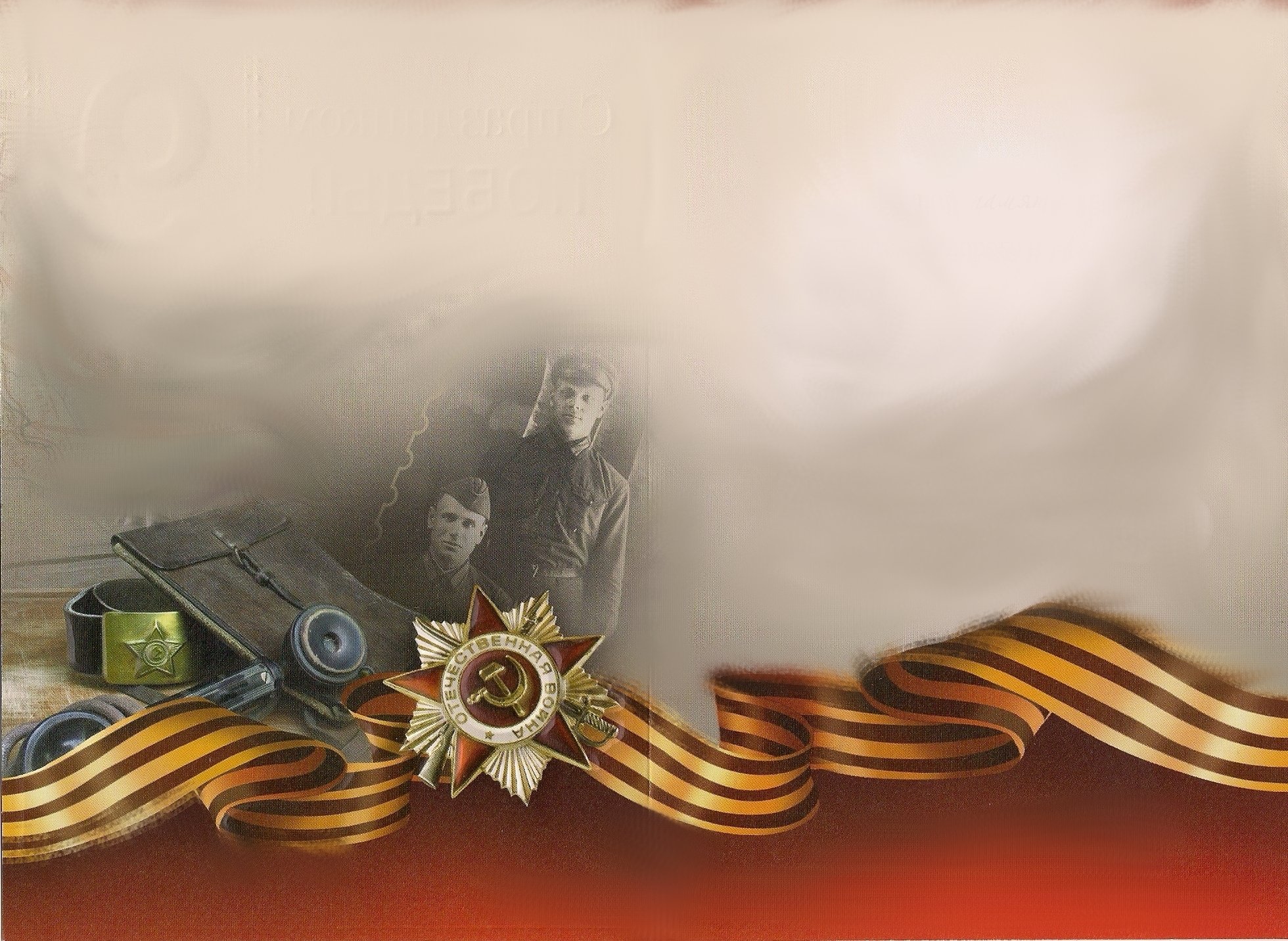 Когда был учреждён и установлен пост Почётного караула у Вечного огня на Могиле Неизвестного Солдата ?
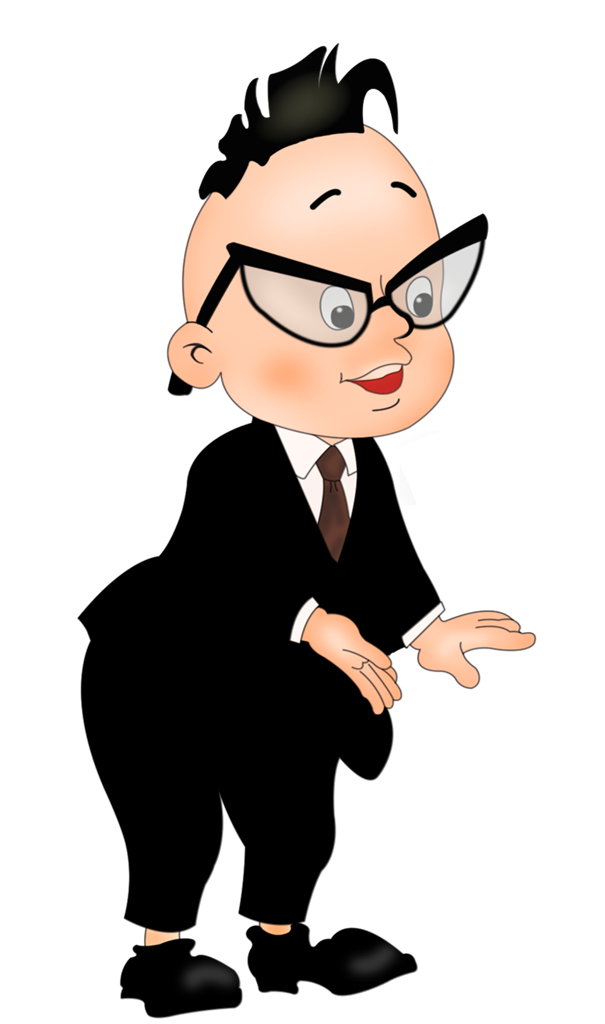 Караул был учреждён и установлен 12 декабря 1997 года.
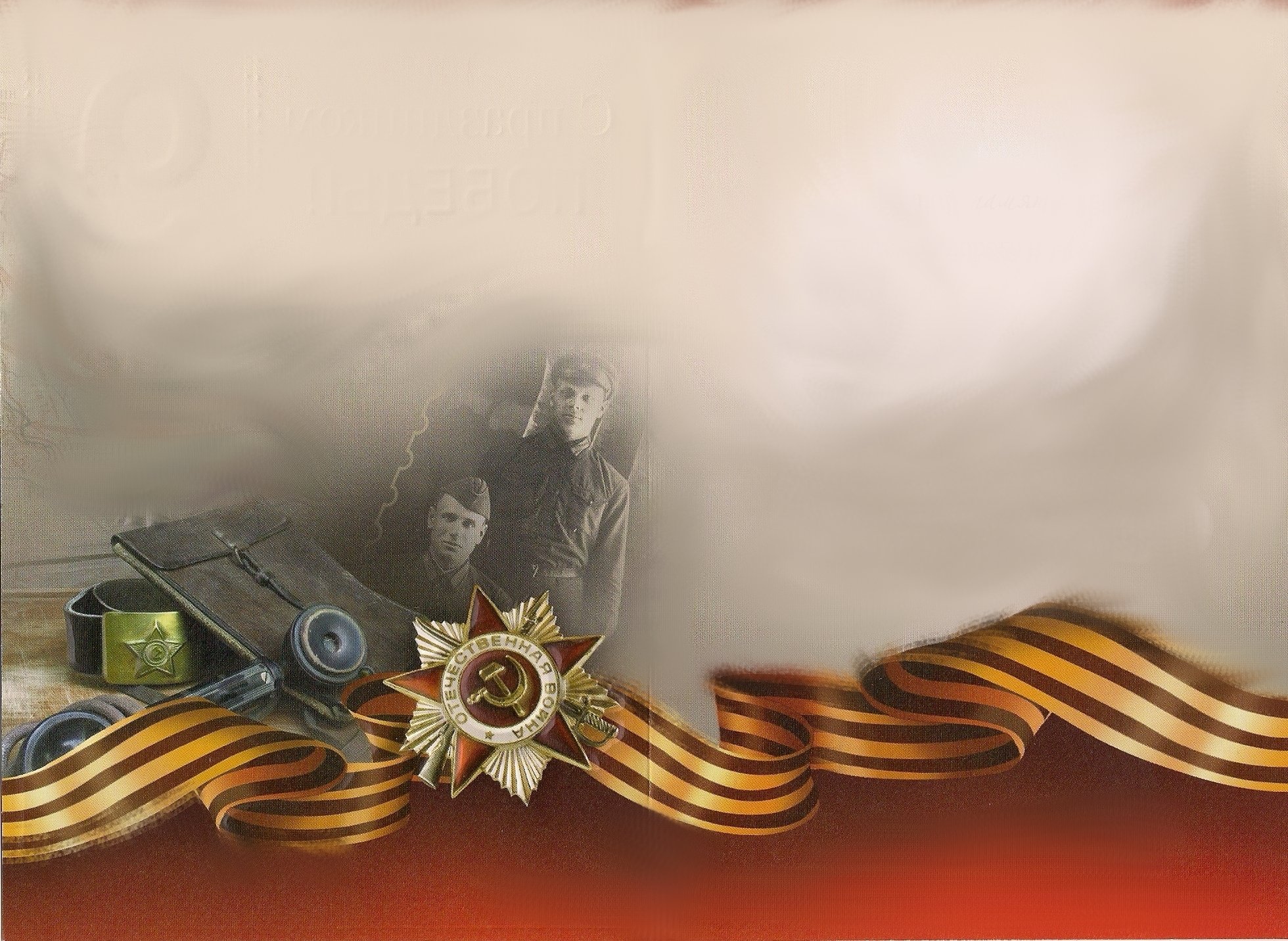 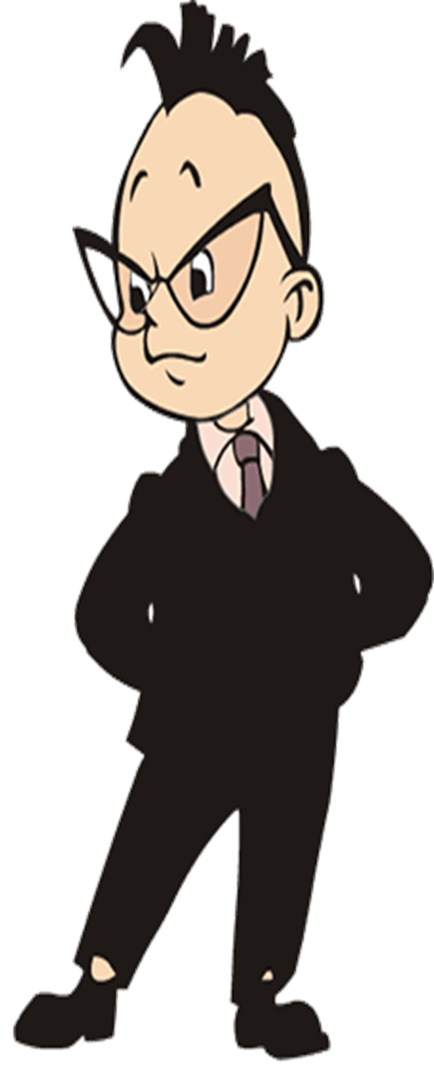 Спасибо за внимание!